«Проведу друзей я по лесным тропинкам»
Достопримечательности 
Родного села
                                       Проект подготовила 
                                   Густокашина Дарья
                              ученица 3 «Б» класса
Цели и задачи:
Вызвать интерес детей к проектной деятельности, т. к. она дает возможность:
Проявить творчество мышления
Научиться элементам поисковой работы
Научиться способам поиска информации, ее анализа. 
Узнать историю окрестностей с. Турочак.
Этапы проекта
Подготовительный этап.
Запуск проекта.
Сбор краеведческого материала.
Изучение легенд и сказаний народов Северного Алтая
Презентация.
Дорога к Салопу
На юго-западной окраине села возвышается гора Салоп, многие называют этот хребет Царь-горой, а кто-то Святогором.
Название «Салоп» означает «распахнутый халат»Высота Салопа 1200 метров
Северная часть хребта СалопДлина хребта около 11 километров
Салоп  «курит»
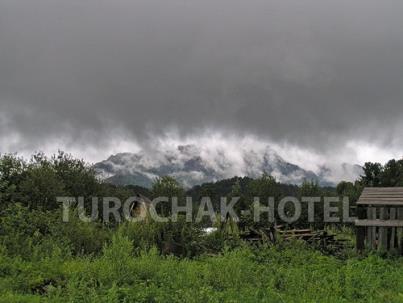 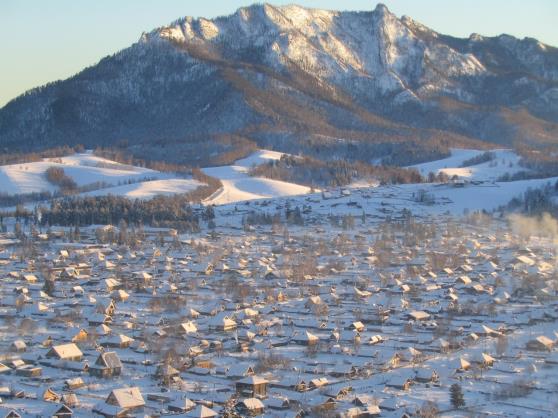 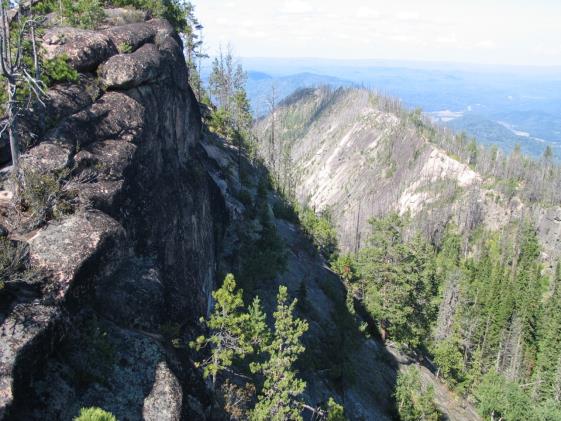 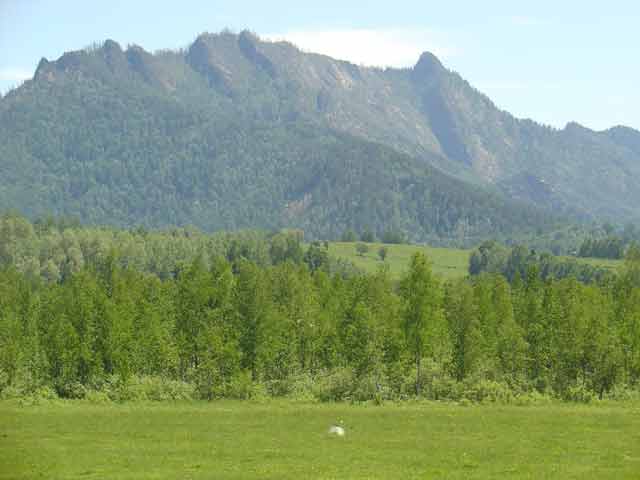 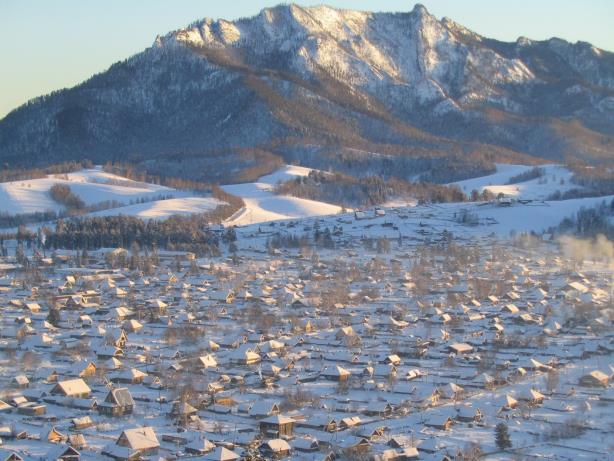 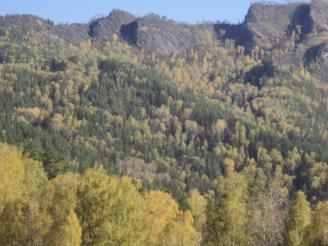 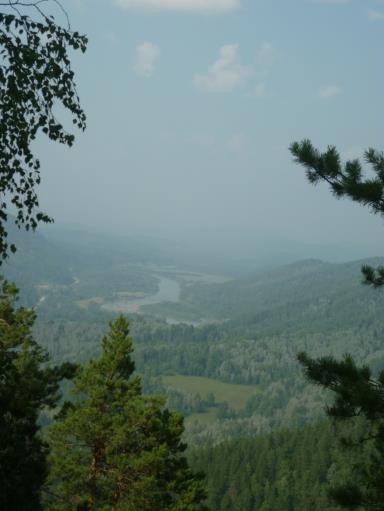 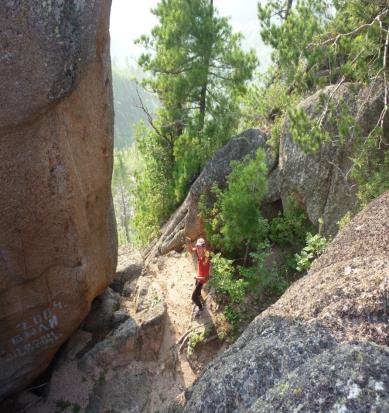 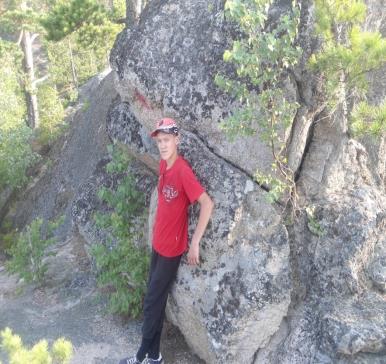 Результативность проекта
Работая над проектом я и мои одноклассники узнают о достопримечательности нашего села-г. Салоп.  Познакомятся с легендой народов Северного Алтая «Салоп». А также узнают о том, что означает выражение «Салоп курит». 
Этот проект прививает любовь к своей малой родине – с. Турочак и гордость, что мы живём в таком красивом и живописном месте. 
Так давайте же любить и охранять природу нашего края!
спасибо  за компанию